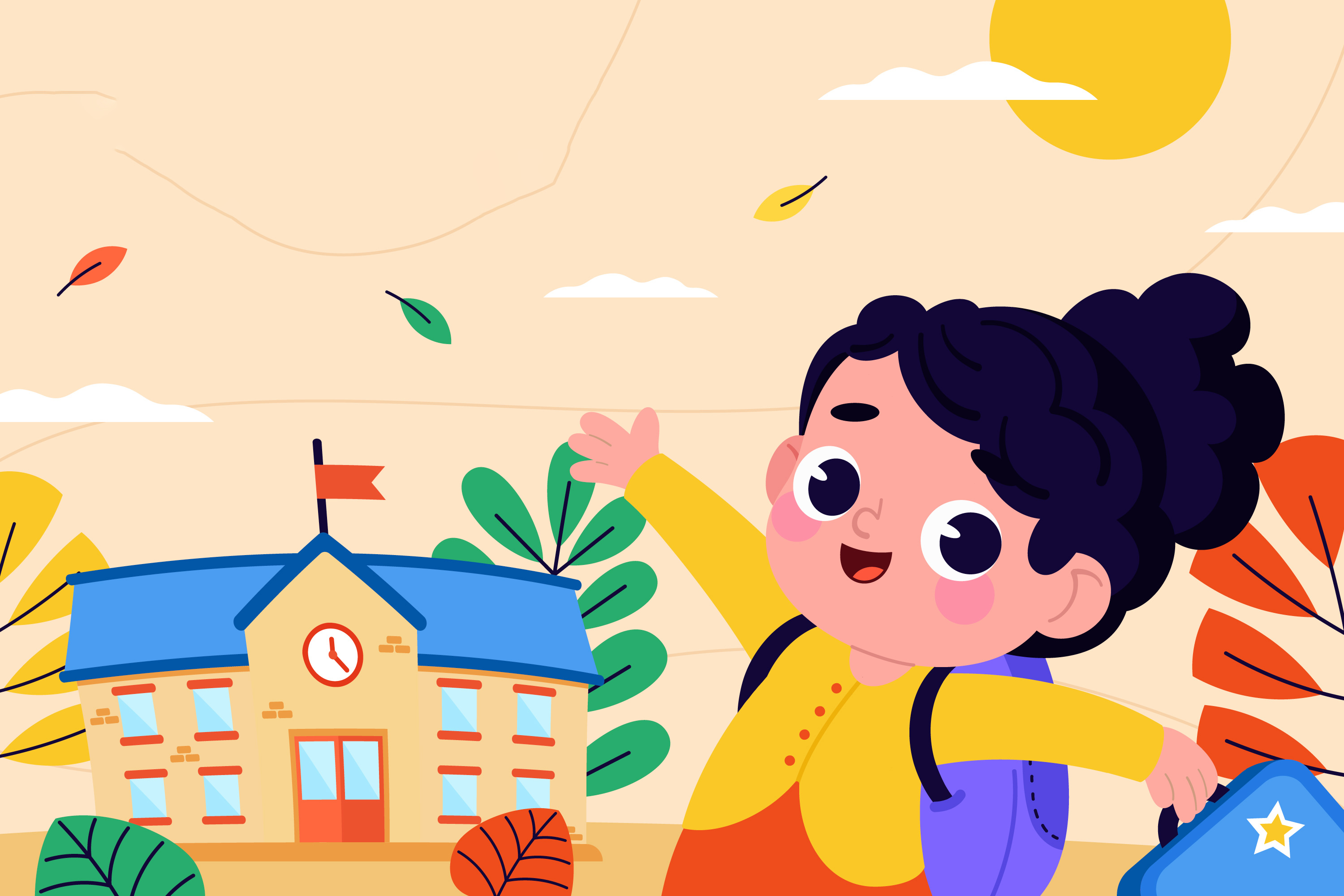 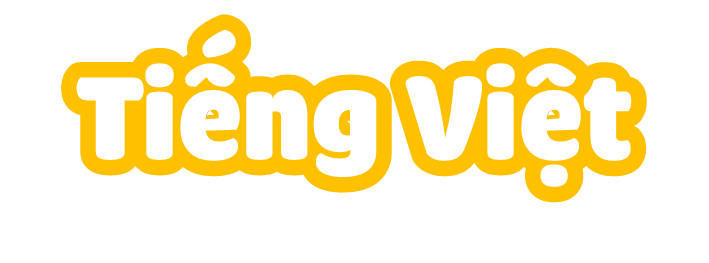 LUYỆN TẬP VIẾT ĐOẠN VĂN VỀ MỘT CÂU CHUYỆN EM YÊU THÍCH
LUYỆN TẬP VIẾT ĐOẠN VĂN VỀ MỘT CÂU CHUYỆN EM YÊU THÍCH
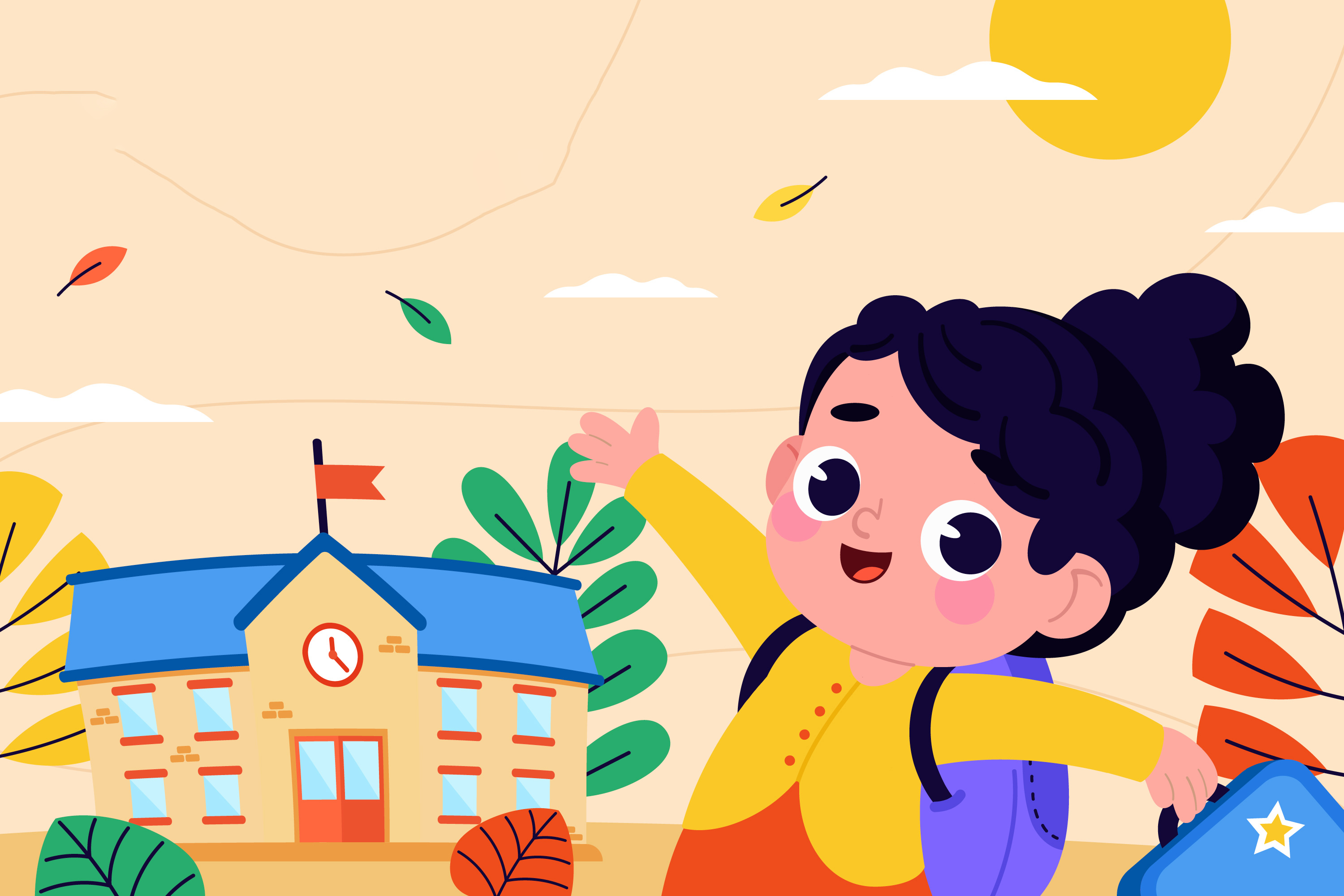 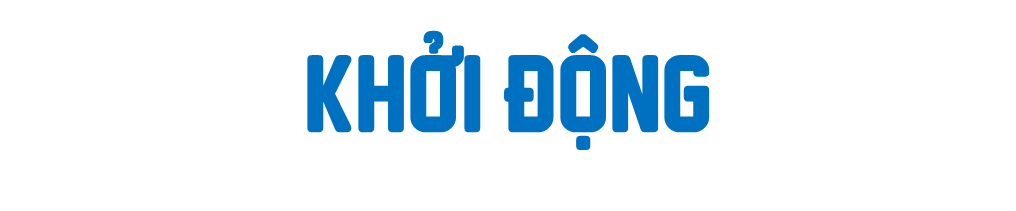 Hãy nêu nhiệm vụ của câu mở đoạn trong đoạn văn kể một câu chuyện em yêu thích
Hãy nêu nhiệm vụ của các câu thân đoạn trong đoạn văn kể một câu chuyện em yêu thích.
Hãy nêu nhiệm vụ của câu kết đoạn trong đoạn văn kể một câu chuyện em yêu thích
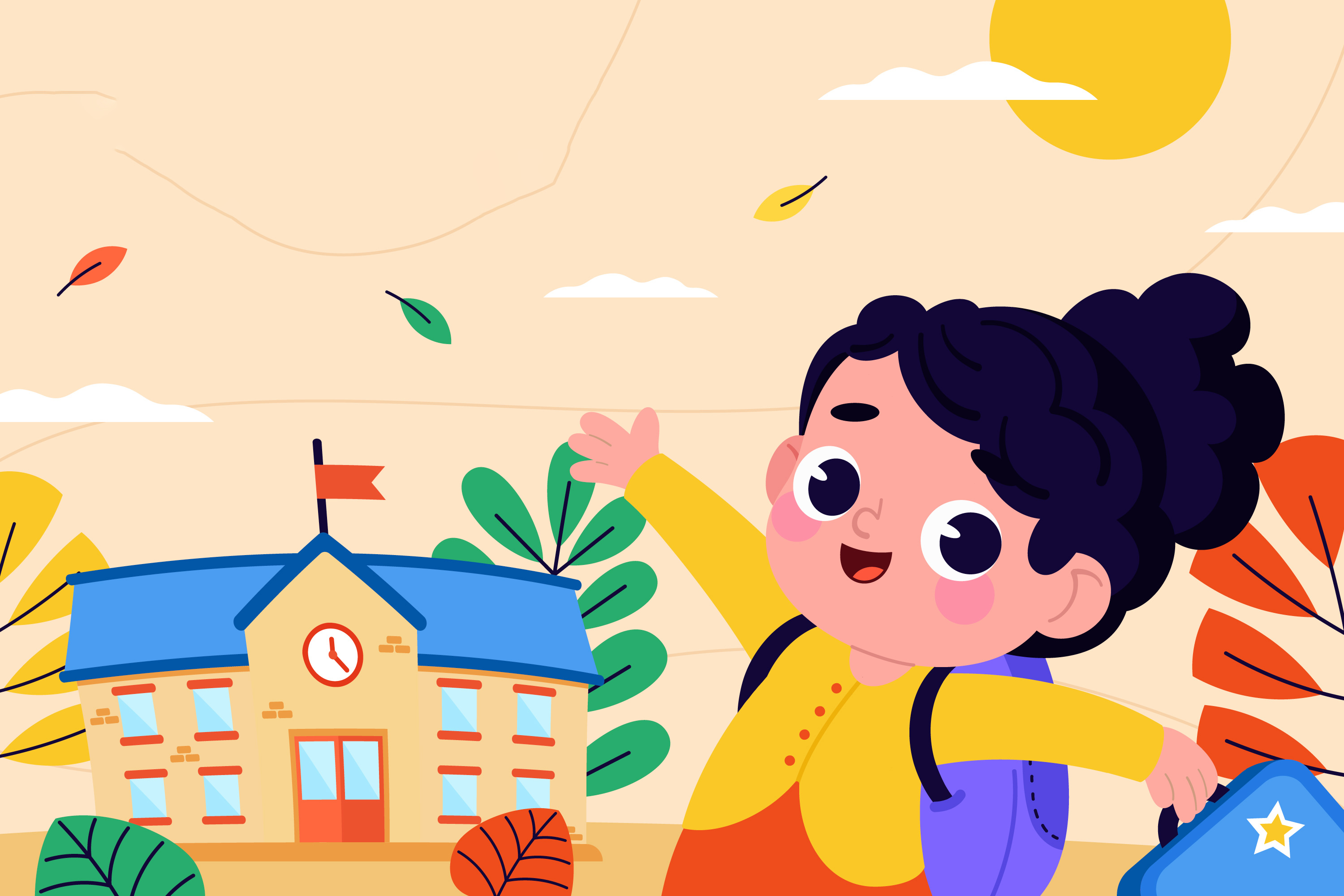 Hoạt động 1: Viết đoạn văn
Chọn 1 trong 3 đề sau
1. Hãy viết đoạn văn về một câu chuyện mà em thích và cho biết vì sao em thích câu chuyện đó.
2. Hãy viết đoạn văn về câu chuyện “Ông Yết Kiêu” và cho biết em thích câu chuyện đó ở điểm nào.
3. Hãy viết đoạn văn về câu chuyện “Ba nàng công chúa” và cho biết em thích câu chuyện đó ở điểm nào.
Lưu ý
Em viết theo dàn ý đã lập ở tiết học trước nhưng có thể thay đổi, bổ sung một số ý nhỏ hoặc thay đổi cách sắp xếp ý cho phù hợp hơn.
Cần cho biết vì sao em thích câu chuyện.
Chú ý viết câu văn có hình ảnh.
Viết xong, đọc lại, sửa các lỗi về cấu tạo và nội dung đoạn văn, lỗi dùng từ, đặt câu, chính tả,...
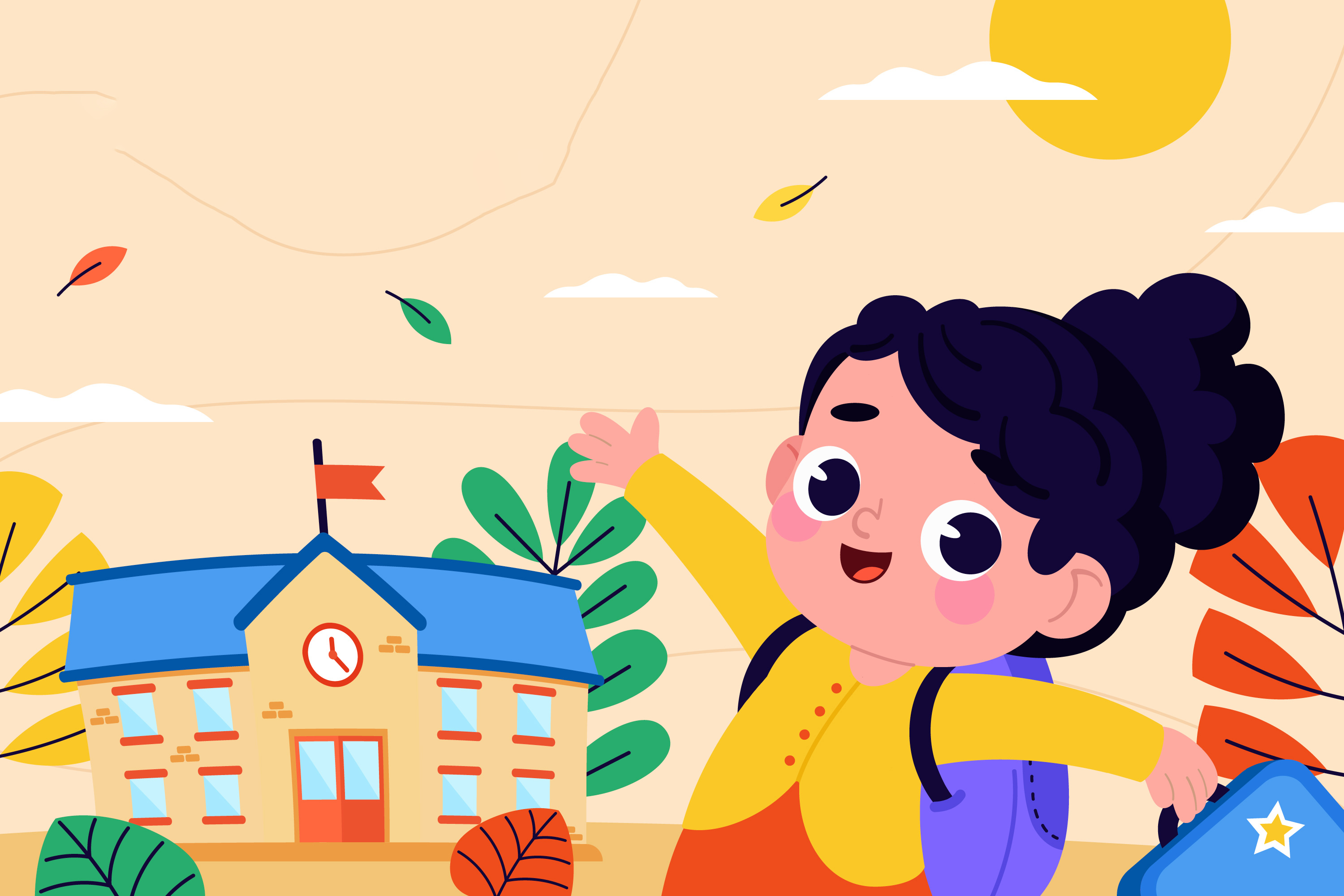 Hoạt động 2: Trình bày đoạn văn đã viết
1. Hãy viết đoạn văn về một câu chuyện mà em thích và cho biết vì sao em thích câu chuyện đó.
Mẫu:
Một câu chuyện mà em rất thích là "Cây tre trăm đốt." Em yêu thích câu chuyện này vì nó mang đến cho em những bài học ý nghĩa về lòng kiên nhẫn, sự cần cù và đoàn kết. Em hiểu rằng sự kiên nhẫn và sự cần cù sẽ giúp chúng ta vượt qua mọi khó khăn trong cuộc sống. Bên cạnh đó, lòng đoàn kết và hợp tác cùng nhau làm việc sẽ giúp chúng ta đạt được thành công lớn hơn. Câu chuyện "Cây tre trăm đốt" là một câu chuyện bổ ích giúp em hiểu rõ hơn về tinh thần cần có để đạt được ước mơ và thành công trong cuộc sống.
2. Hãy viết đoạn văn về câu chuyện “Ông Yết Kiêu” và cho biết em thích câu chuyện đó ở điểm nào.
Mẫu:
Em rất yêu thích câu chuyện"Ông Yết Kiêu". Ông Yết Kiêu là một vị tướng tài ba trong triều nhà Trần, đặc biệt là tài năng bơi lặn của ông khiến em ngạc nhiên. Có những lúc ông sống dưới nước đến sáu, bảy ngày mà không có vấn đề gì, thậm chí người ta tưởng ông đi lại trên đất liền. Tài năng phi thường của ông đã giúp vua quân nhà Trần đánh đuổi được giặc Nguyên. Ông không cần yêu cầu vua cung cấp tàu, bè, chỉ cần một cái dùi sắt và một chiếc búa. Bằng cách đục thủng những chiếc tàu thuyền của địch trên biển Vạn Ninh, ông đã làm kinh hãi quân giặc và khiến người rình bắt ông. Tuy nhiên, ông Yết Kiêu không bất khuất, mà tự tin trả lời rằng đất nước ta vẫn còn rất nhiều người bơi lặn giỏi có thể làm quân địch khiếp sợ. Rồi lợi dụng cơ hội, ông nhảy xuống biển và thoát khỏi sự truy đuổi. Câu chuyện về ông Yết Kiêu khiến em thấy thú vị khi tìm hiểu về lịch sử dân tộc và những vị anh hùng dũng cảm, kiên cường của Việt Nam từ xưa đến nay
3. Hãy viết đoạn văn về câu chuyện “Ba nàng công chúa” và cho biết em thích câu chuyện đó ở điểm nào.
Mẫu:
“Ba nàng công chúa” là một câu chuyện hay chứng minh sức mạnh và năng lực của những người con gái trong những trận chiến. Thực tế em nghĩ rằng, họ có thể có nhiều tài năng khác, việc đưa ra hình ảnh ba nàng công chúa nhằm cho thấy, phụ nữ đóng một vai trò không hề nhỏ ở hậu phương. Với sự khéo léo và xinh đẹp, họ có thể giúp cho người chồng, người đàn ông ở chiến trường thêm sức mạnh để chiến đấu. Dù sao thì, ba nàng công chúa với những tài năng phi thường đã đánh đuổi thành công lính giặc. Em vô cùng ngưỡng mộ sự tài năng đó của các cô gái.
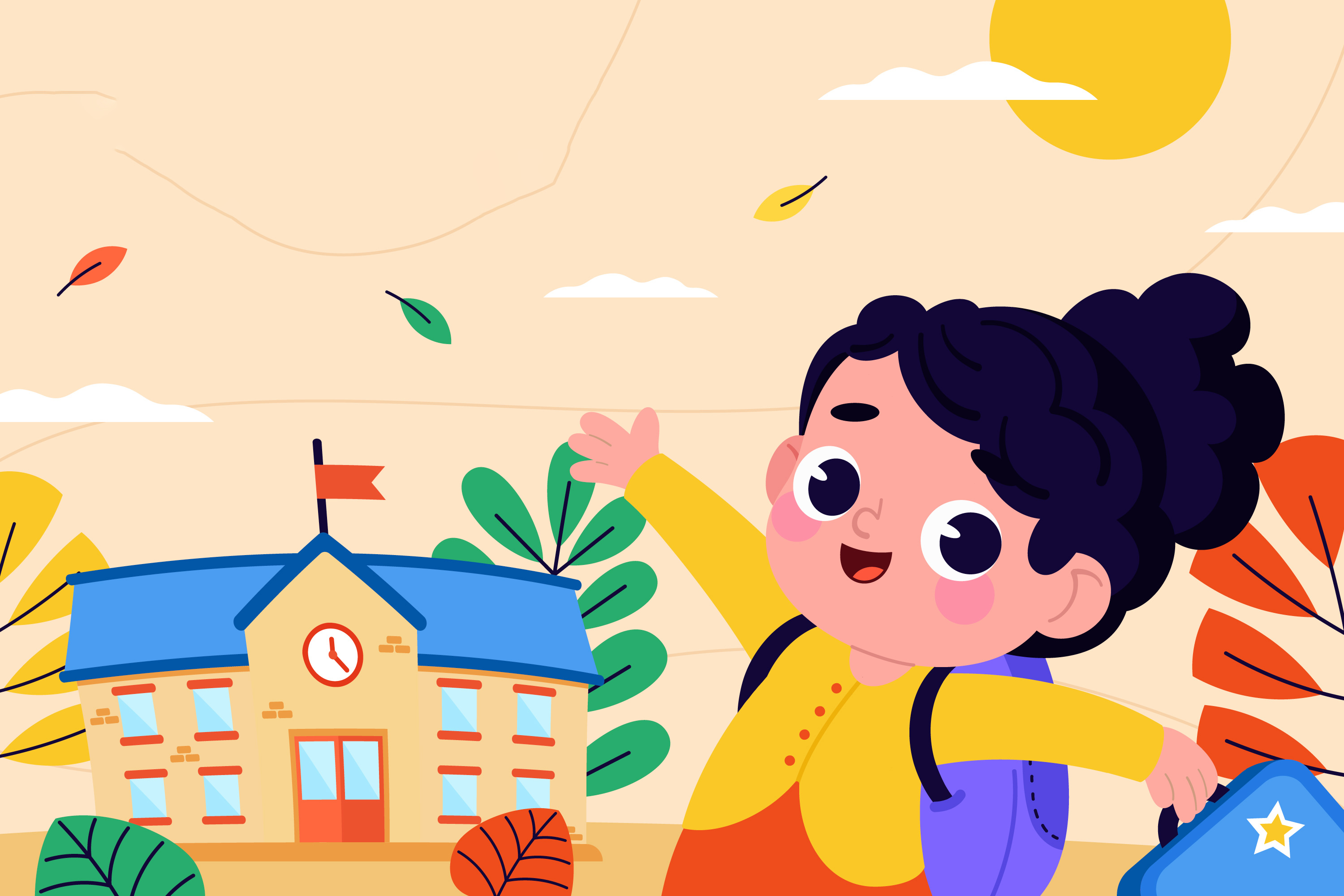 TẠM BIỆT!